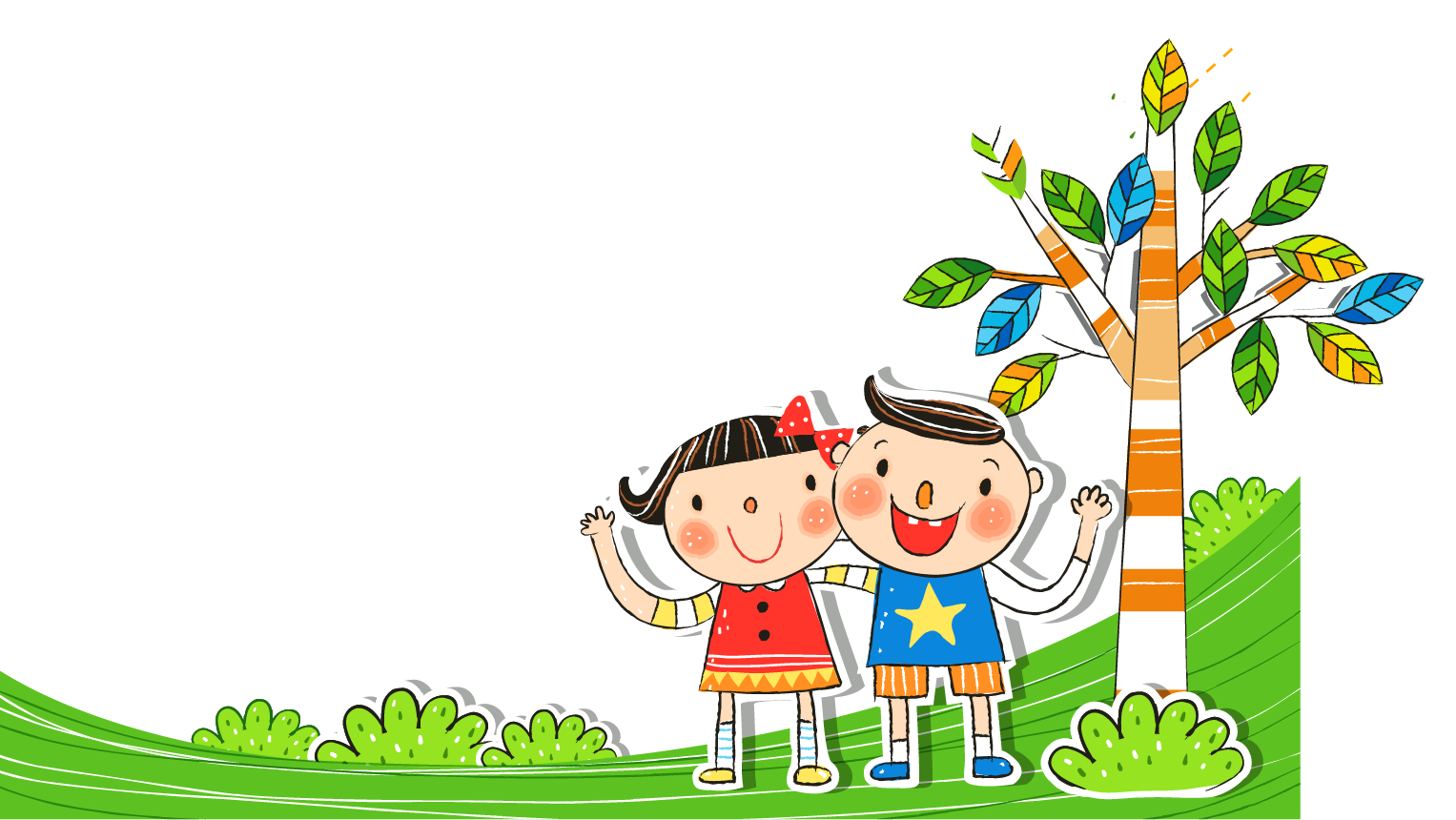 Chào mừng các con
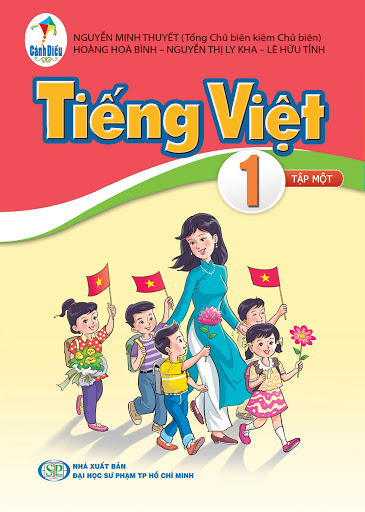 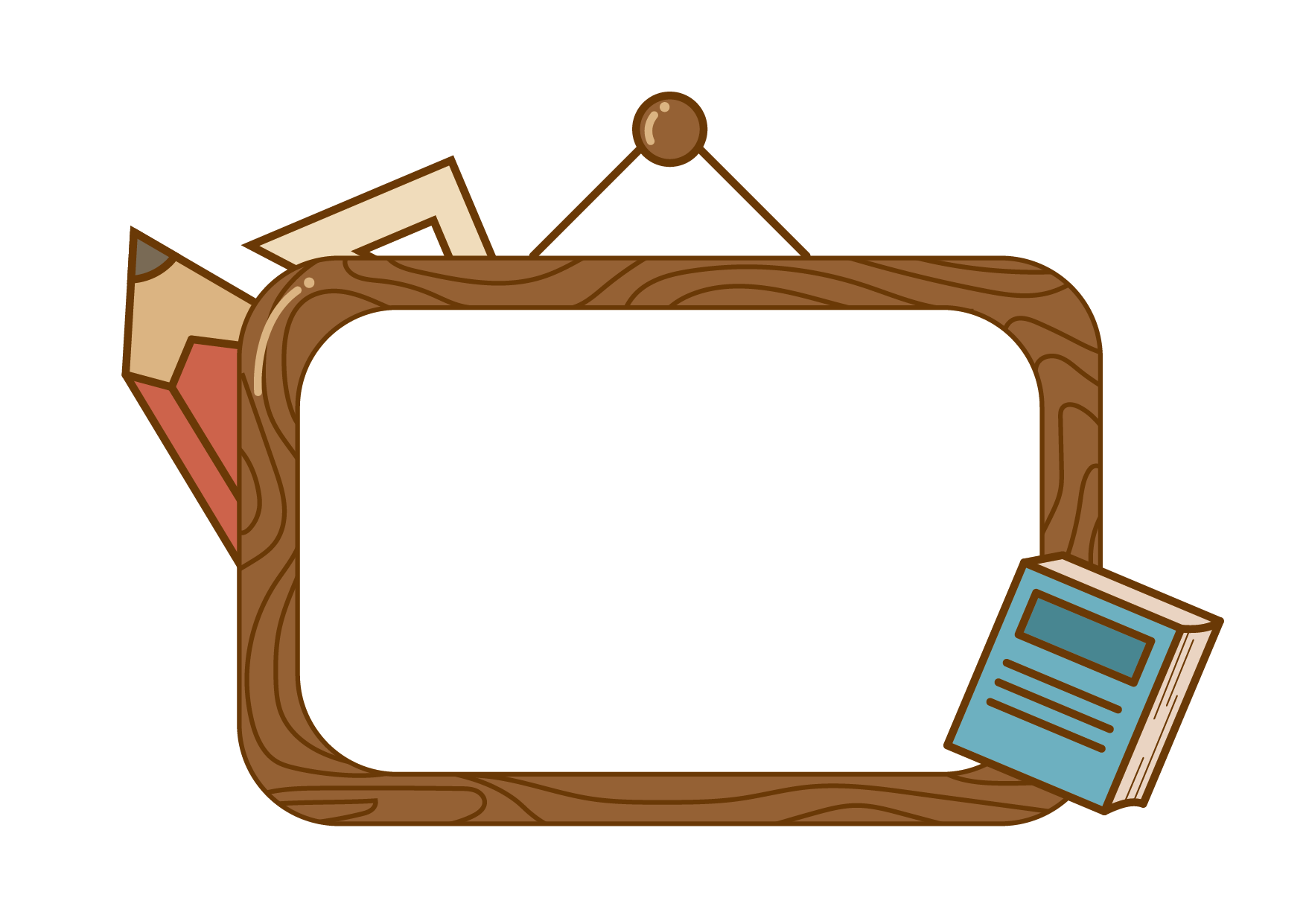 Khởi động
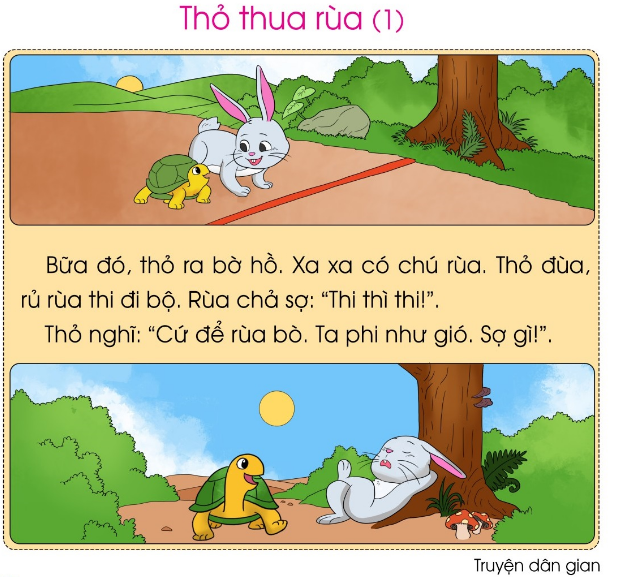 Tiếng Việt
Bài 34: v- y
y
v
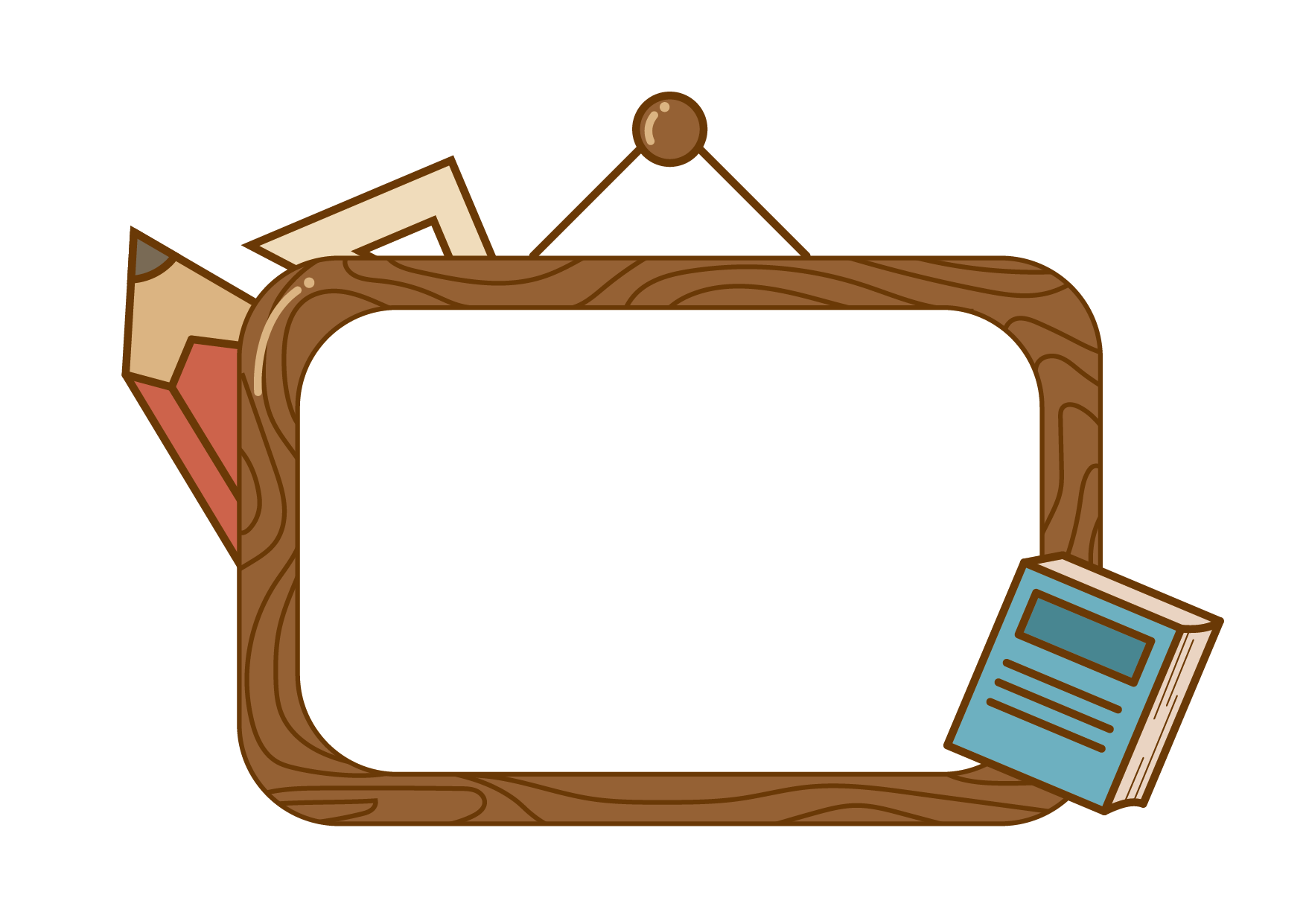 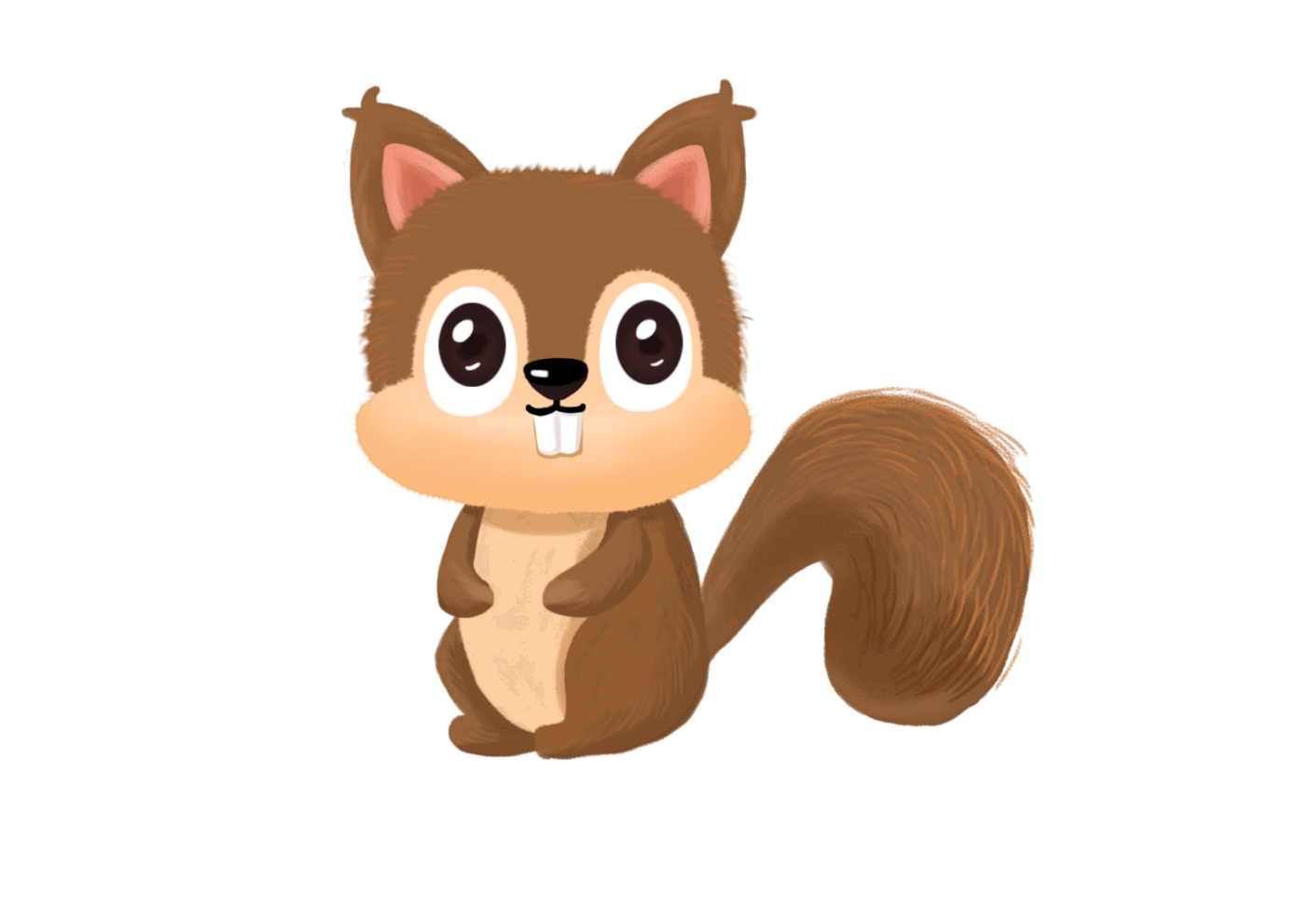 Làm quen
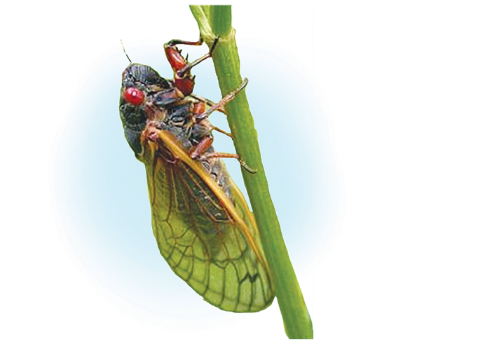 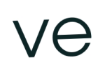 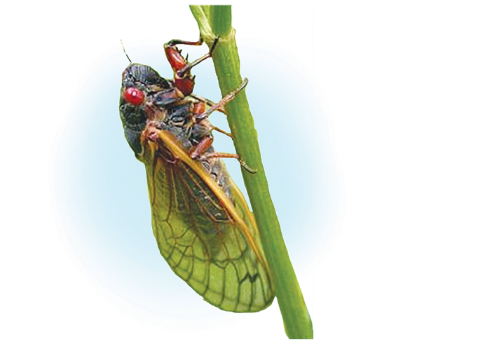 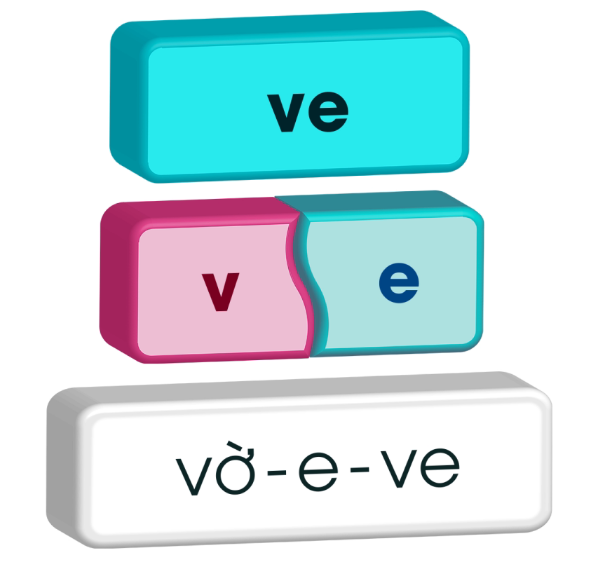 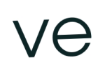 v       v      V       V
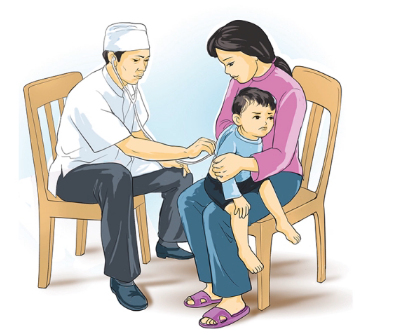 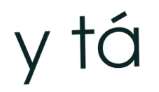 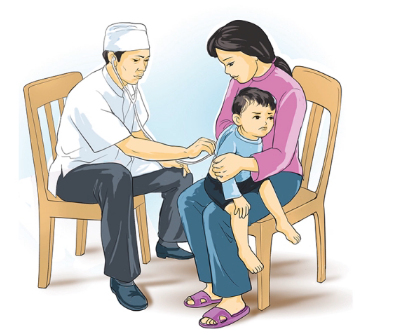 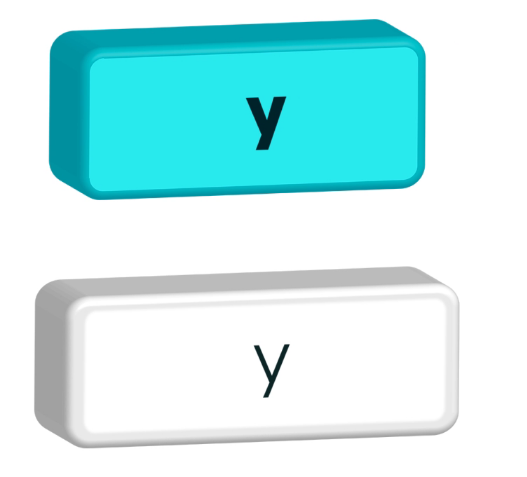 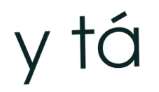 y       y      Y       Y
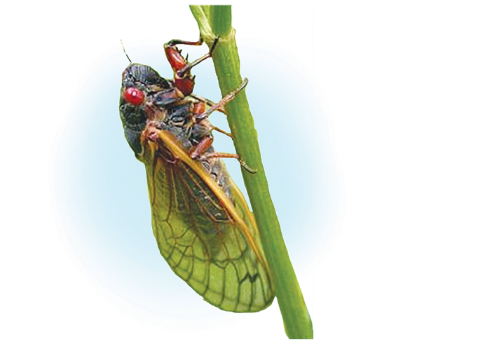 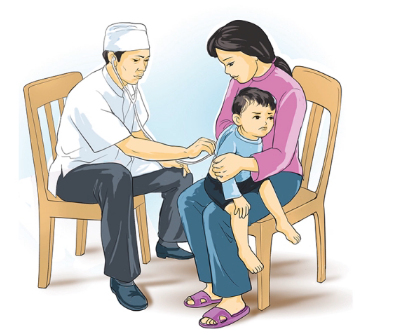 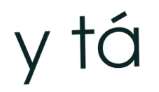 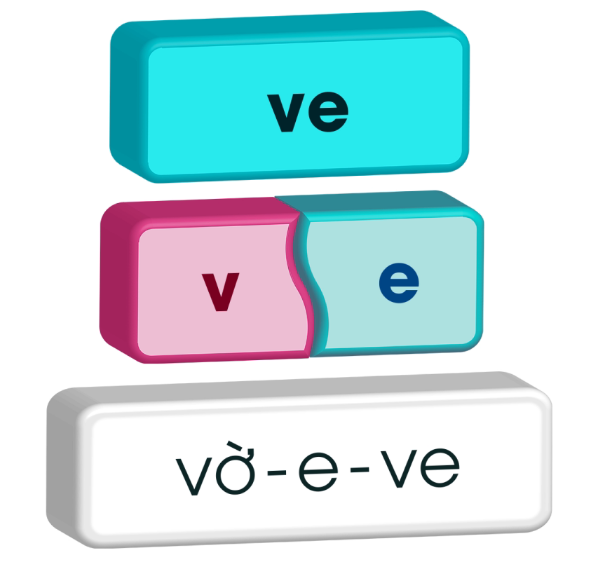 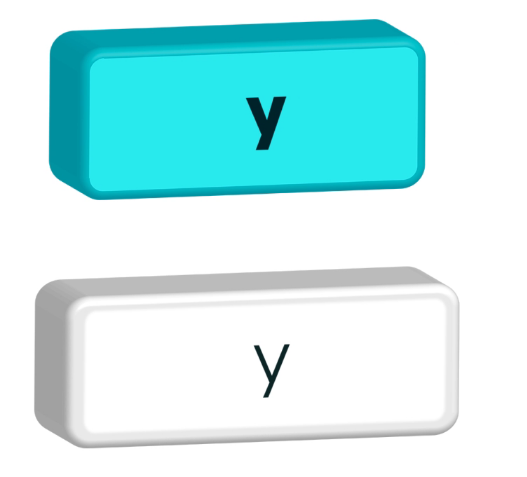 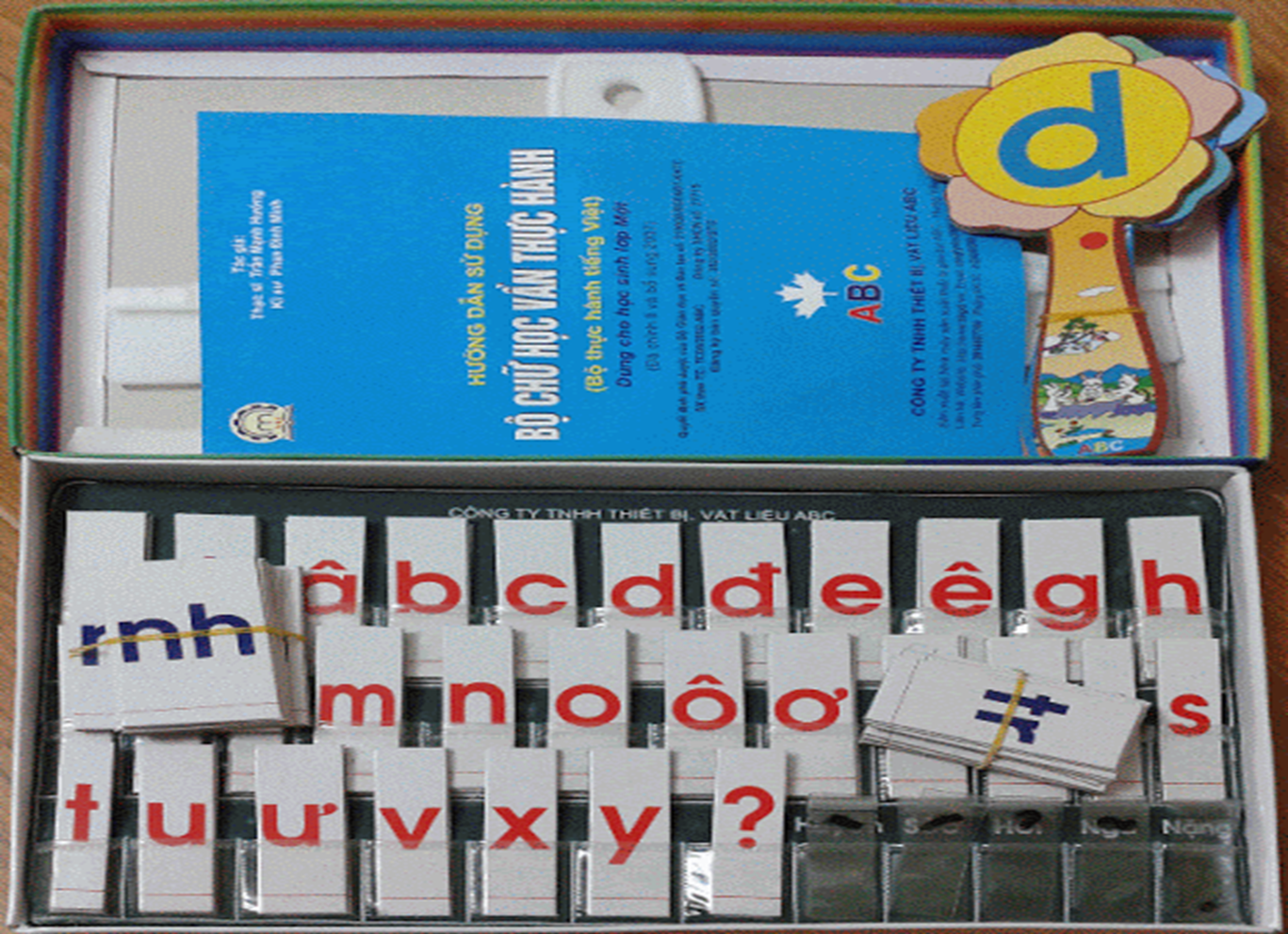 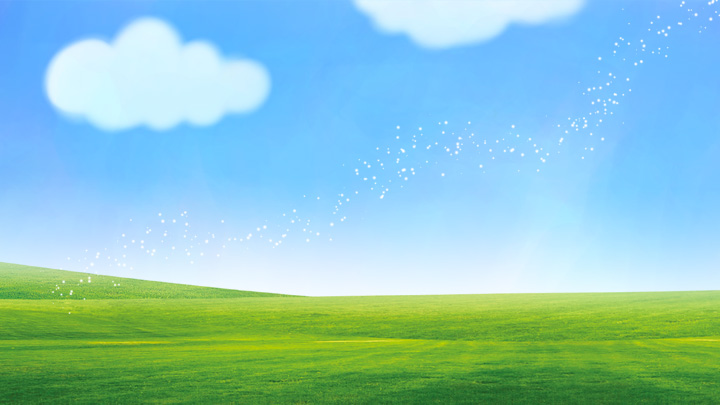 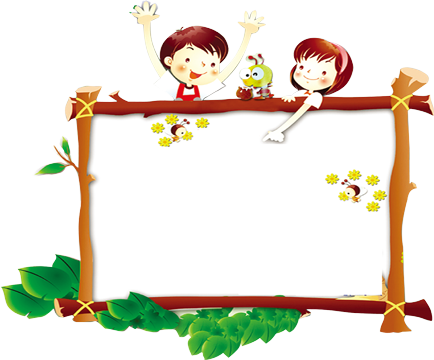 校园
安全
Thư giãn
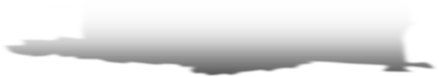 2.Tìm tiếng ứng với mỗi hình?
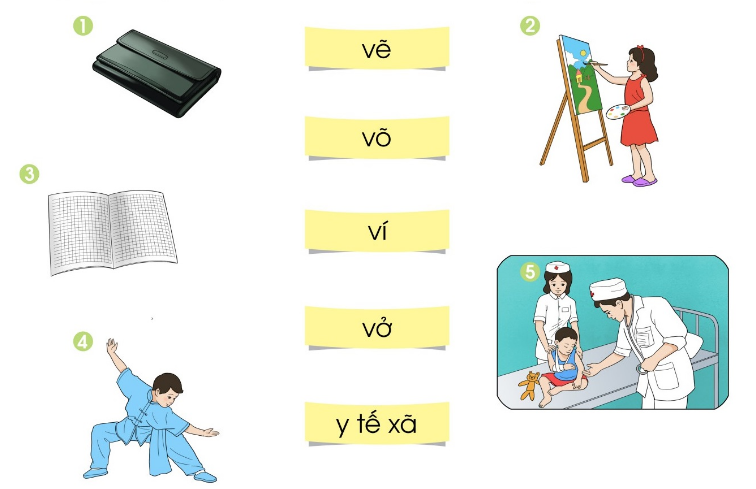 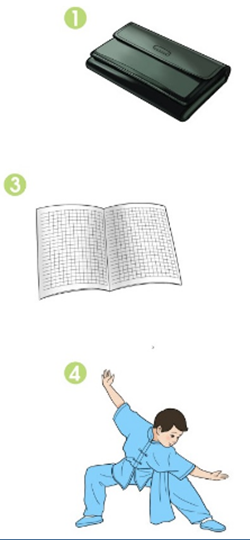 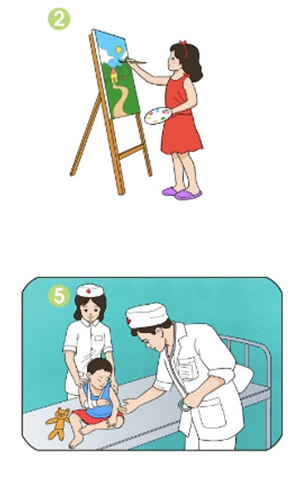 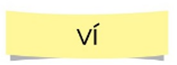 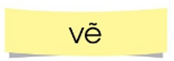 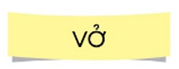 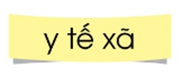 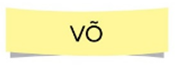 - Tìm tiếng ngoài bài có âm v?
- Tìm tiếng ngoài bài có âm y?
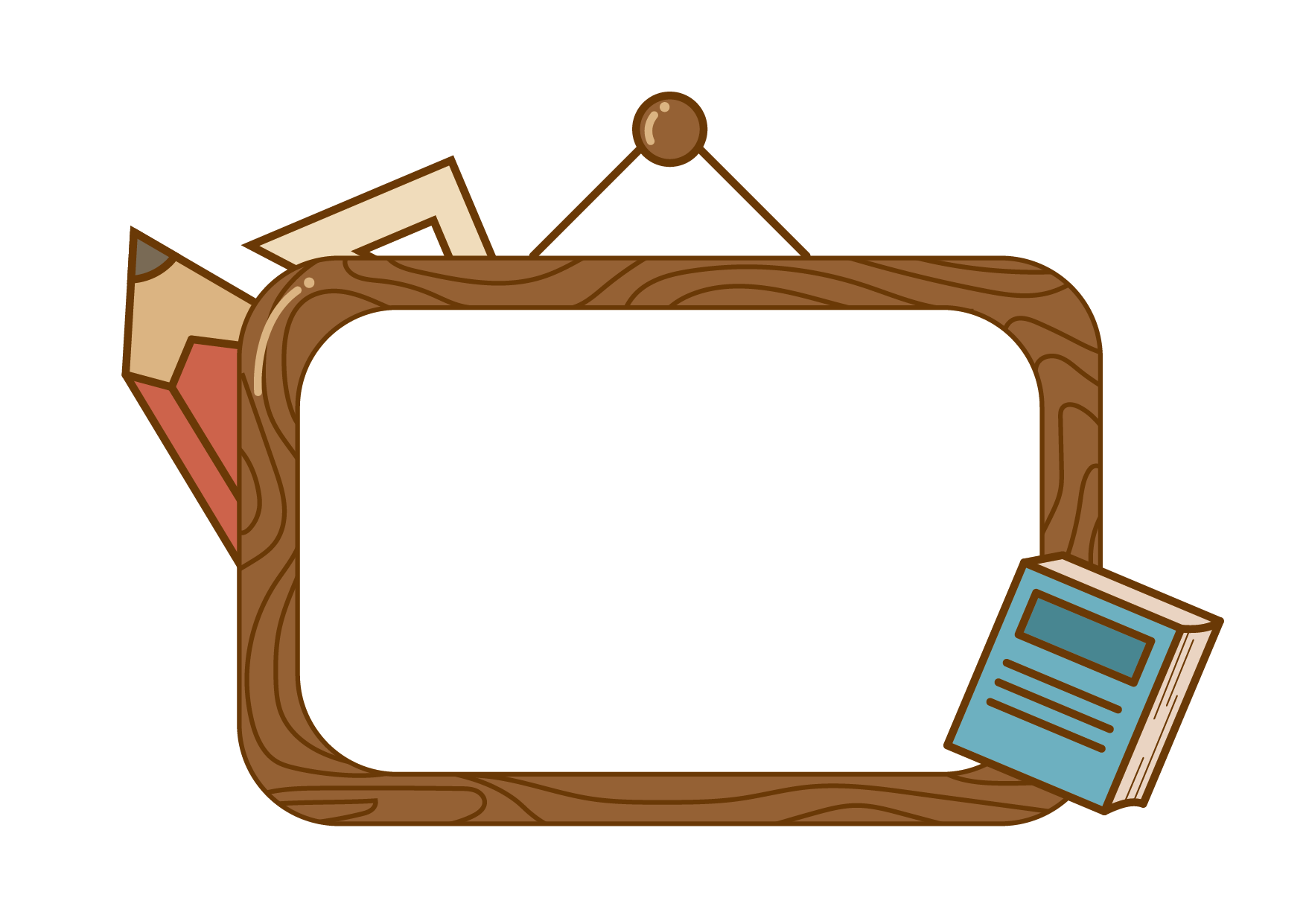 Tập đọc
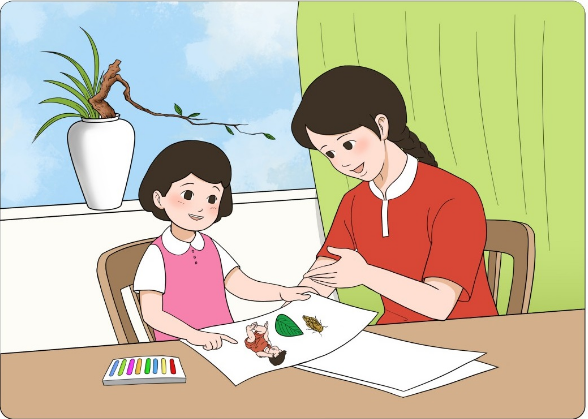 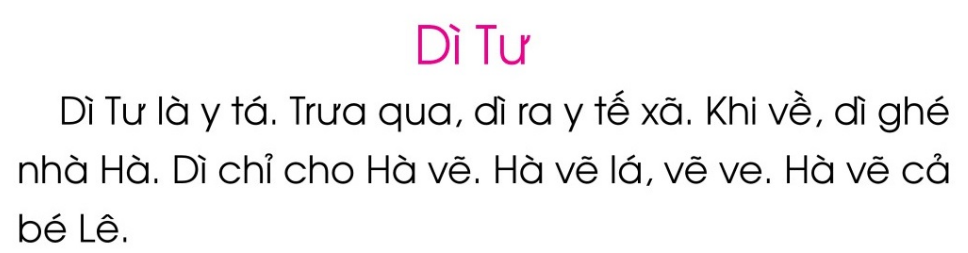 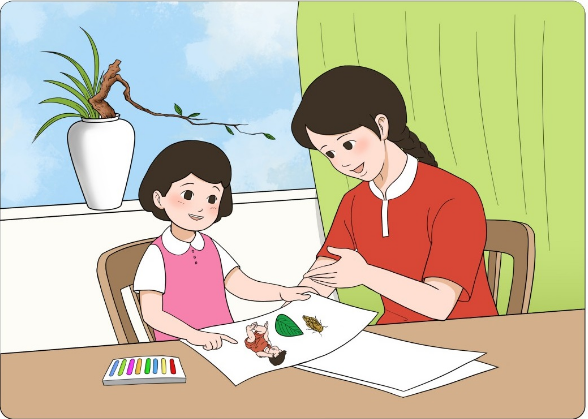 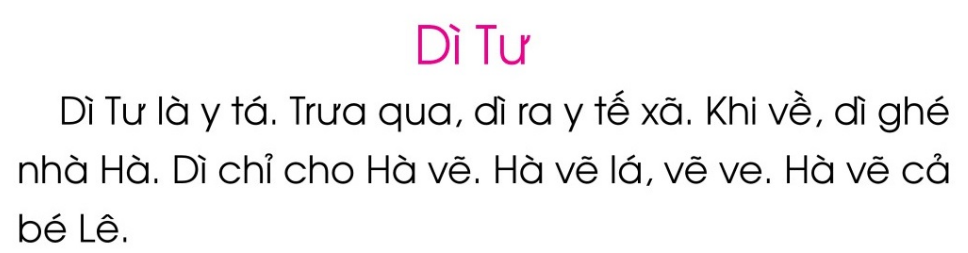 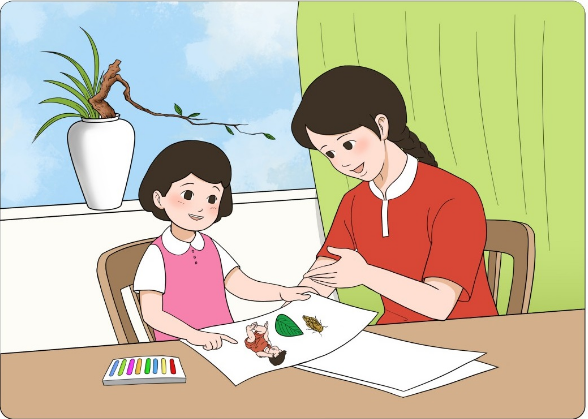